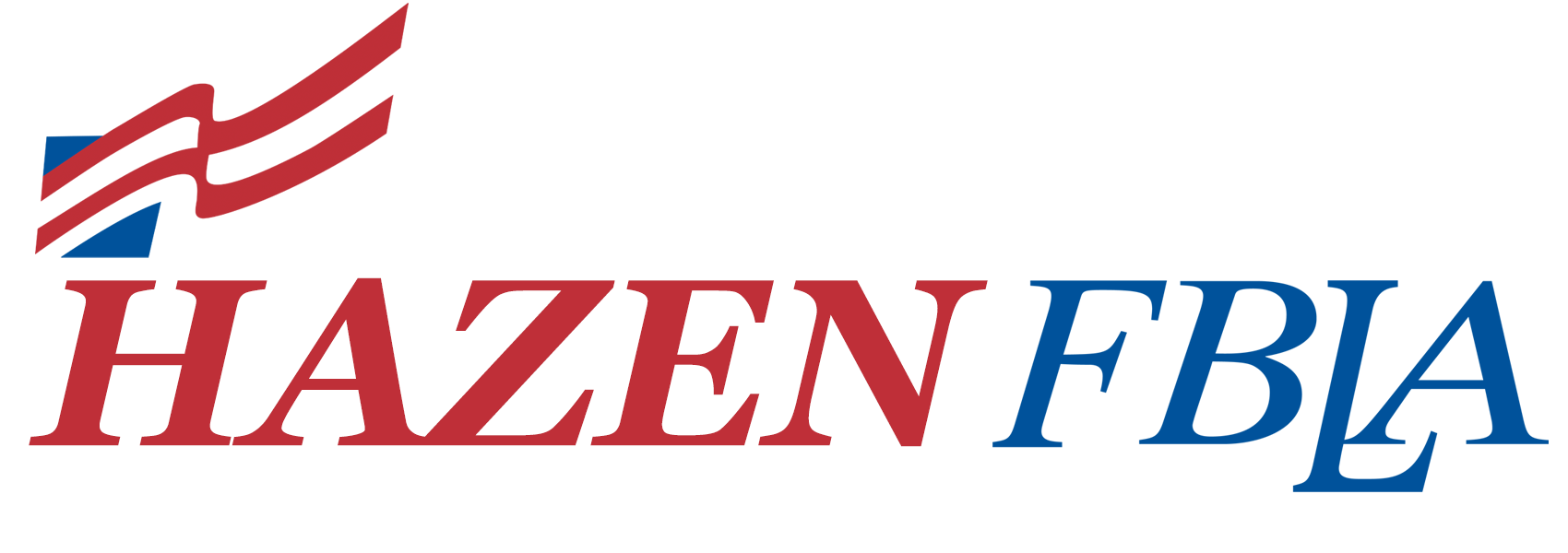 Adviser 101: Tips and Tricks For CTS0 Advisers
Peter A. Rustemeyer
425-204-4331 | peter.rustemeyer@rentonschools.us
February 2021 | WBEA Conference
Peter A. Rustemeyer (he/him/his)
Hazen High School | RSD
WSBEA President
WSBEA Rep to WAFBLA BOD
Western Region Local Adviser, FBLA-PBL National BOD
Past state officer (2009-2011)
Past state/national competitor
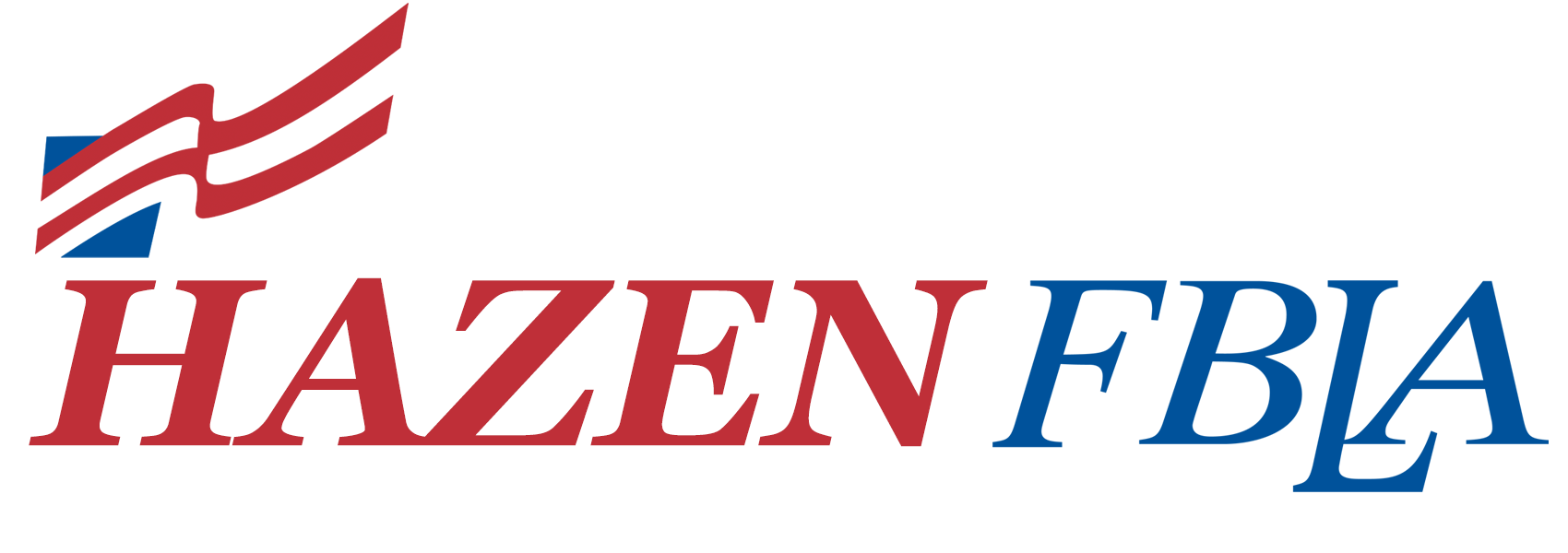 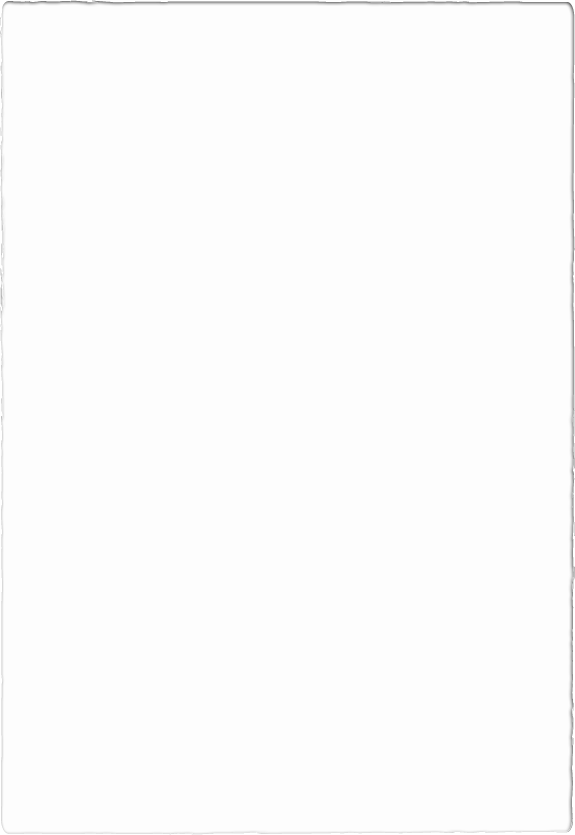 About: Hazen FBLA
Largest Chapter (122) in 18-19
100+ competitors in about 40 different competitions
10 state officers in 8 consecutive years
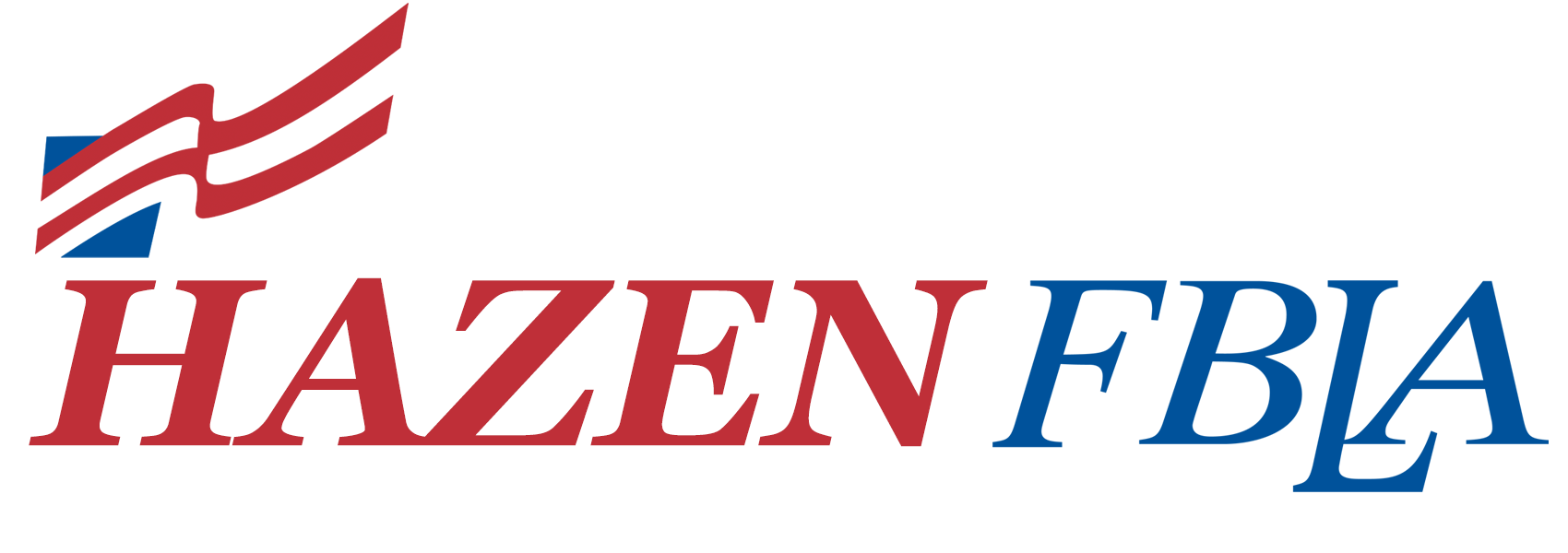 Adviser Approach:
LET THE KIDS DO THE WORK!
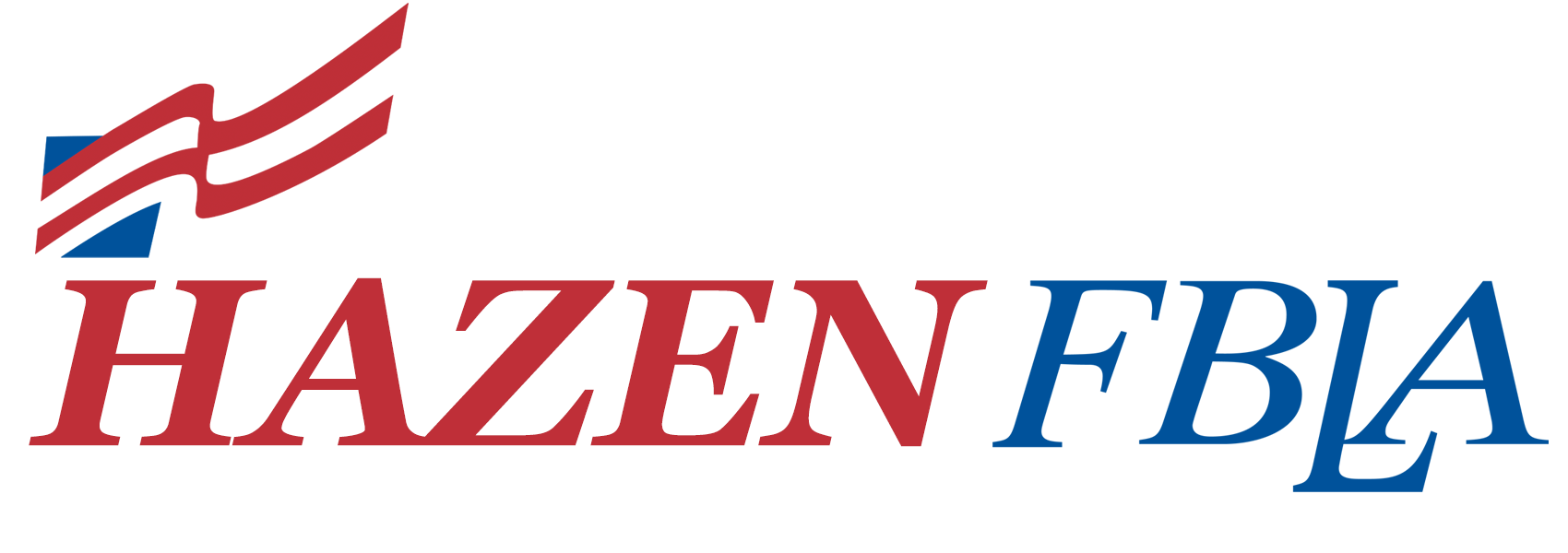 Chapter Officer Meetings:
August = Training/POW Creation
September = Fundraising/Events
October = Fundraising/FLC
November = Fundraising/Events
December = Fundraising/Events
January= Fundraising/WC
February = Fundraising/State
March = Fundraising/SBLC Prep
April = SBLC
May = Fundraising/NLC/Officer Appointments
June = Officer Elections
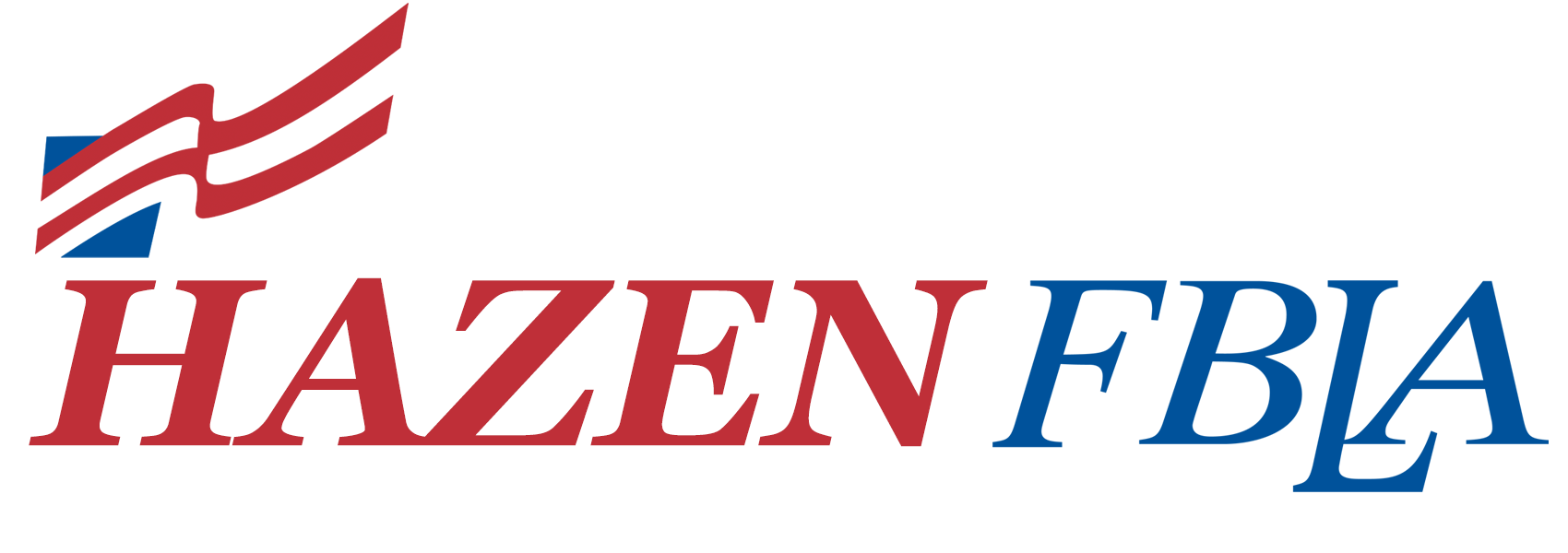 Officer Training (August/September):
Three questions every chapter asks:
Fundraising | Chapter Events | Membership Recruitment
Program of Work creation is focused around this area and whatever else they choose.
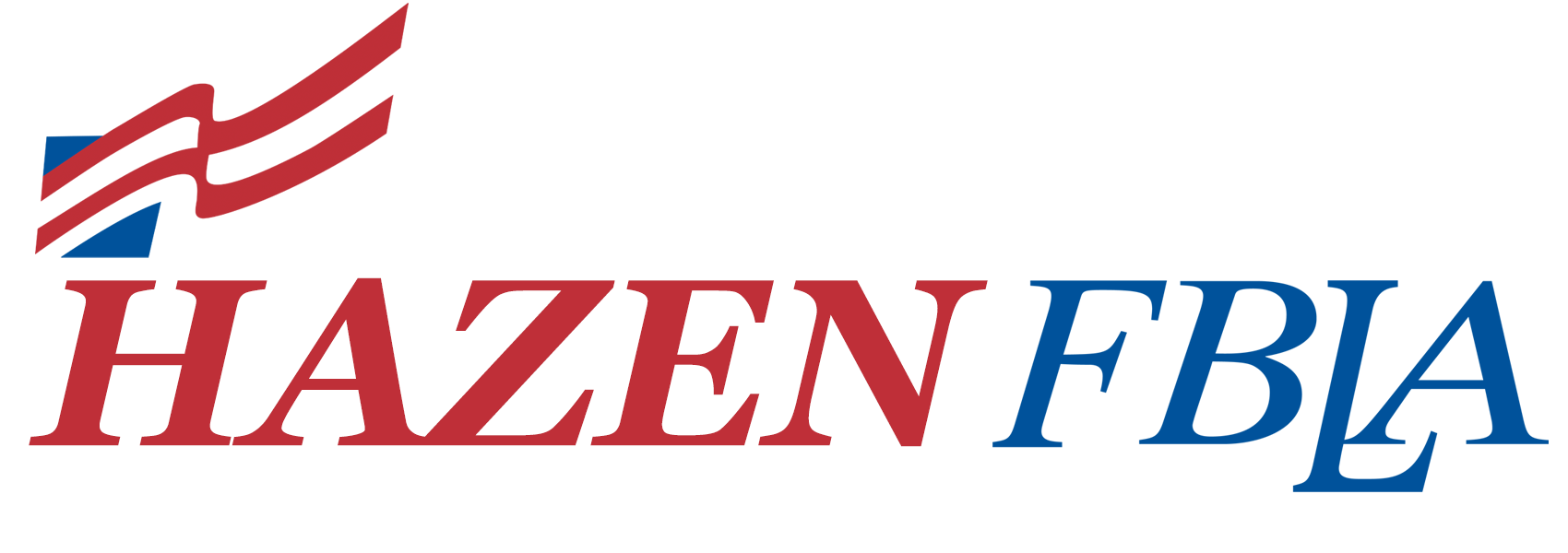 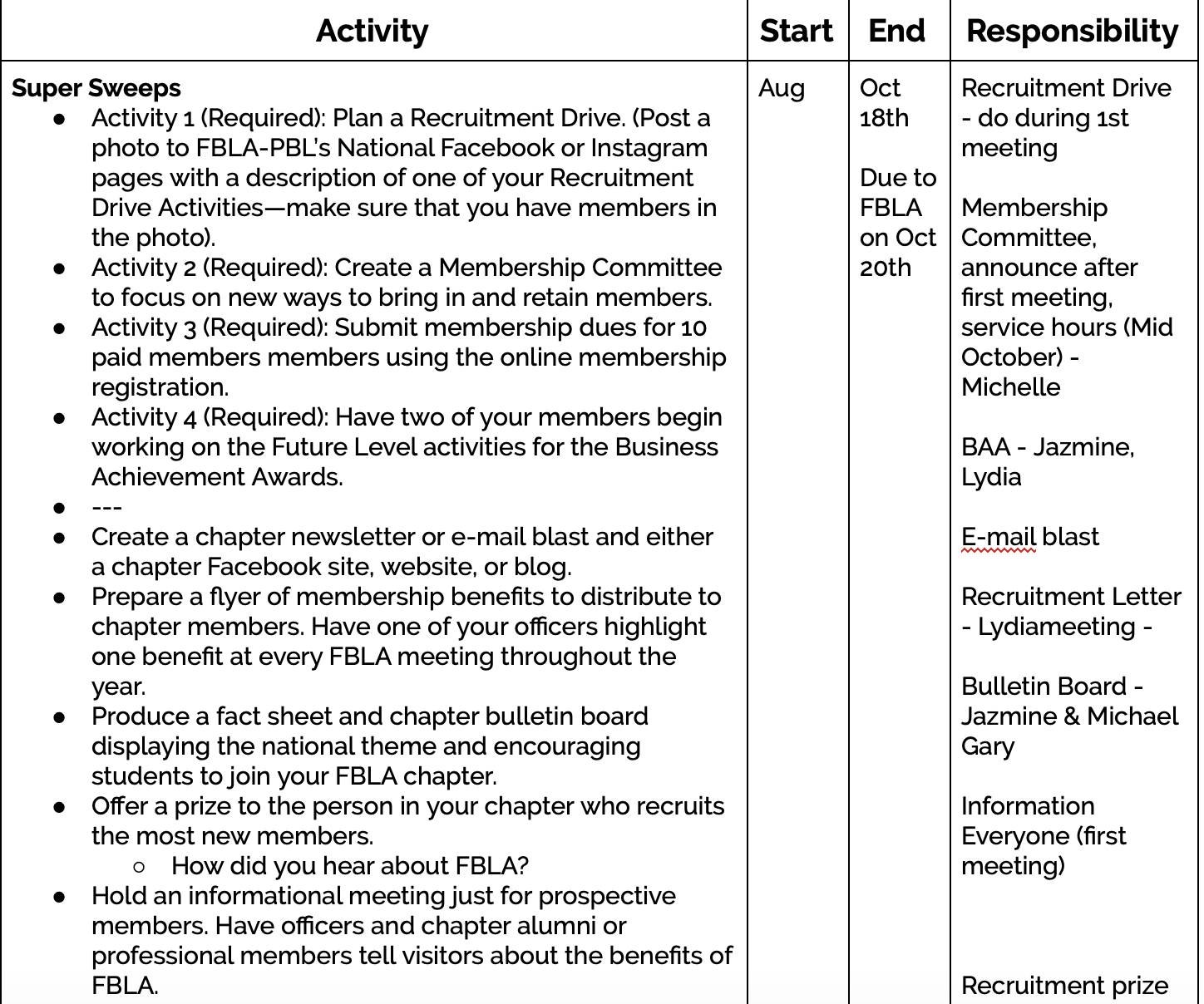 Officer Training Results:POW Training and Committee Program
Fundraising:
Great American Fundraising: fundraiserhelp.com
Concession stands (Seattle area? Husky Concession!)
Buddy Shirts
Local Community Clubs (Rotary, Kiawans, Lions Club, etc.)
Candy Grams, Valentines Roses, etc.
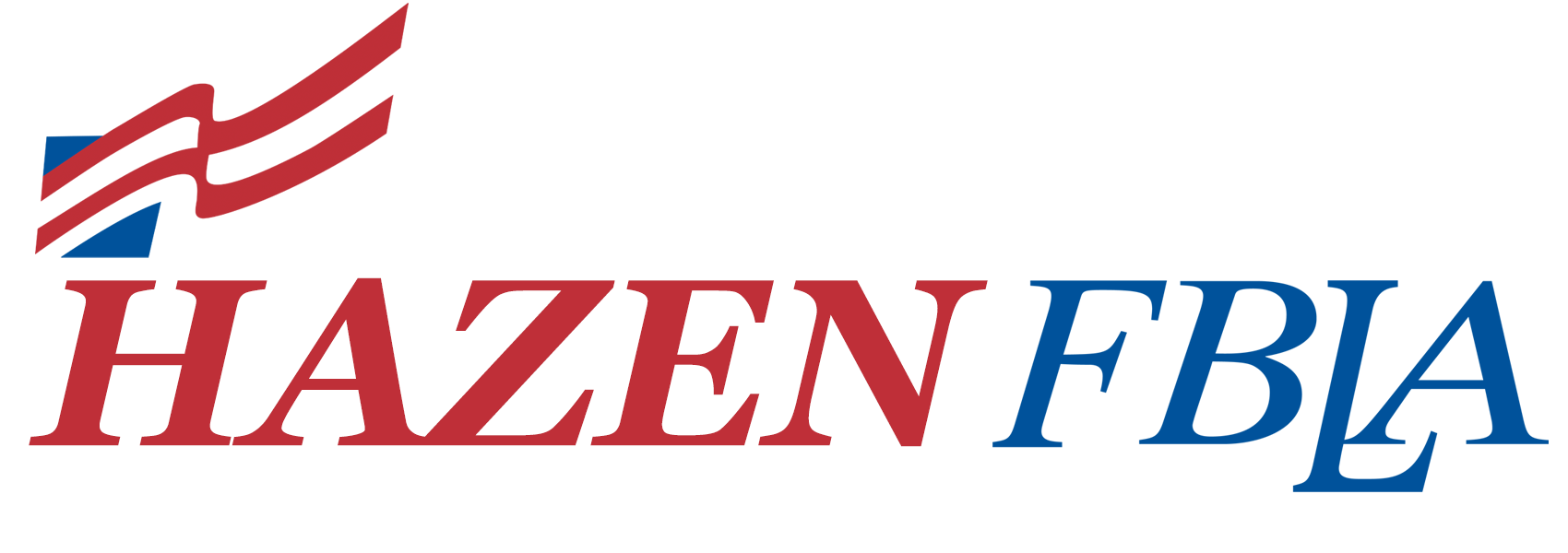 Chapter Meetings:
September = Info/Recruitment
October = FLC/Events
November = FLC/Event finalization
December = Events due dates
January = Winter Conference Prep
February = Winter Conference
March = SBLC Prep
April = SBLC
May = Nationals Prep
June = Officer Elections
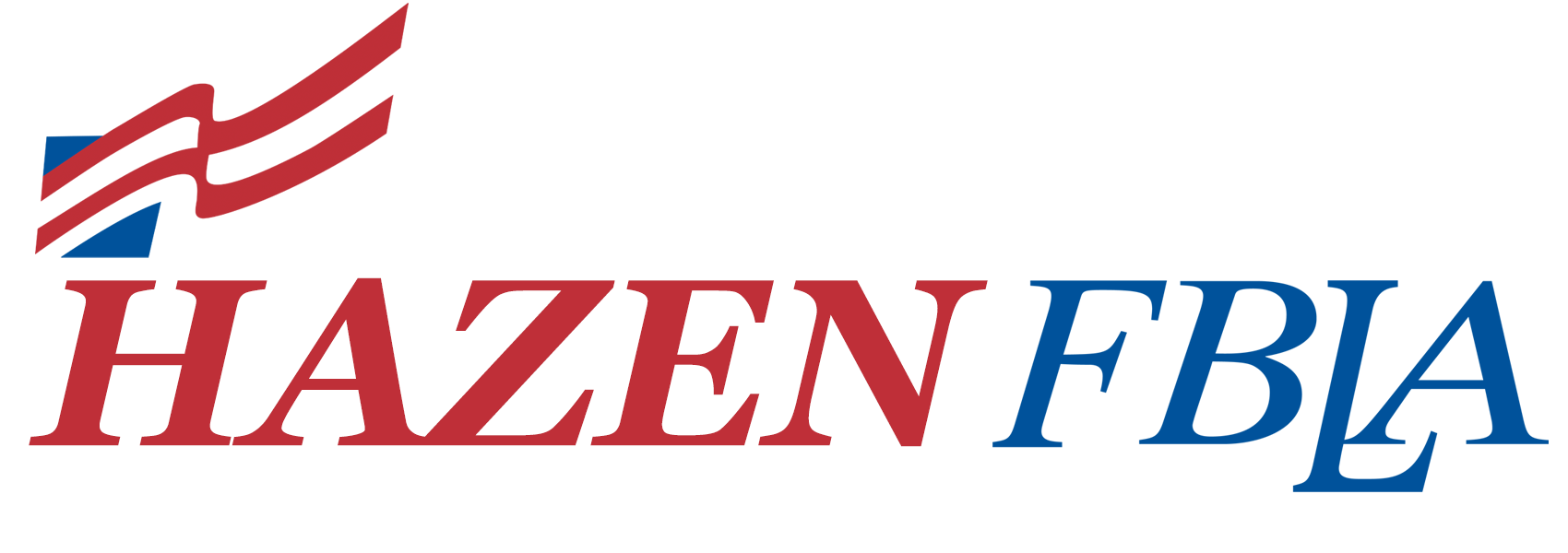 Competitive Events:
Online sign up sheet for event selection: Google Forms
“First come, first serve” OR “Event-Off”
FBLA… Remember event restrictions based on membership numbers:
1-30 members= 3 entries
31-40 members= 4 entries
41-50 members= 5 entries
51+ members= 6 entries
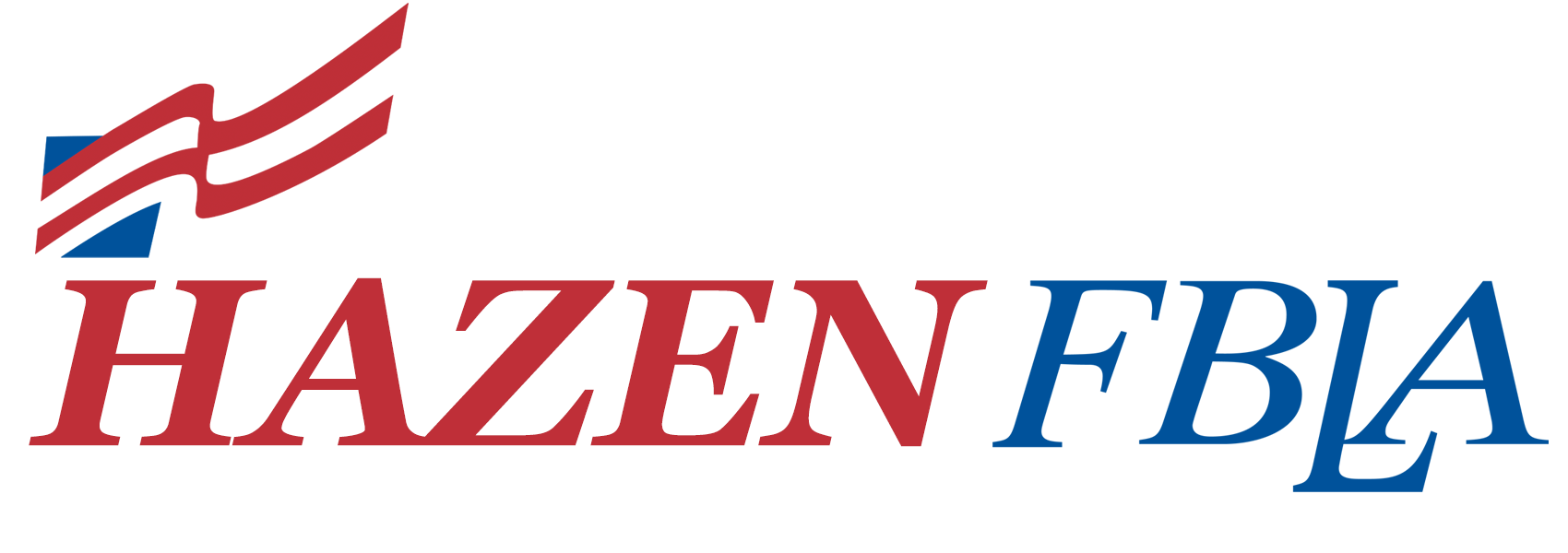 Competitive Events PREP:
Competitive Event nights
Student mentor program
Event due dates
Event Examples
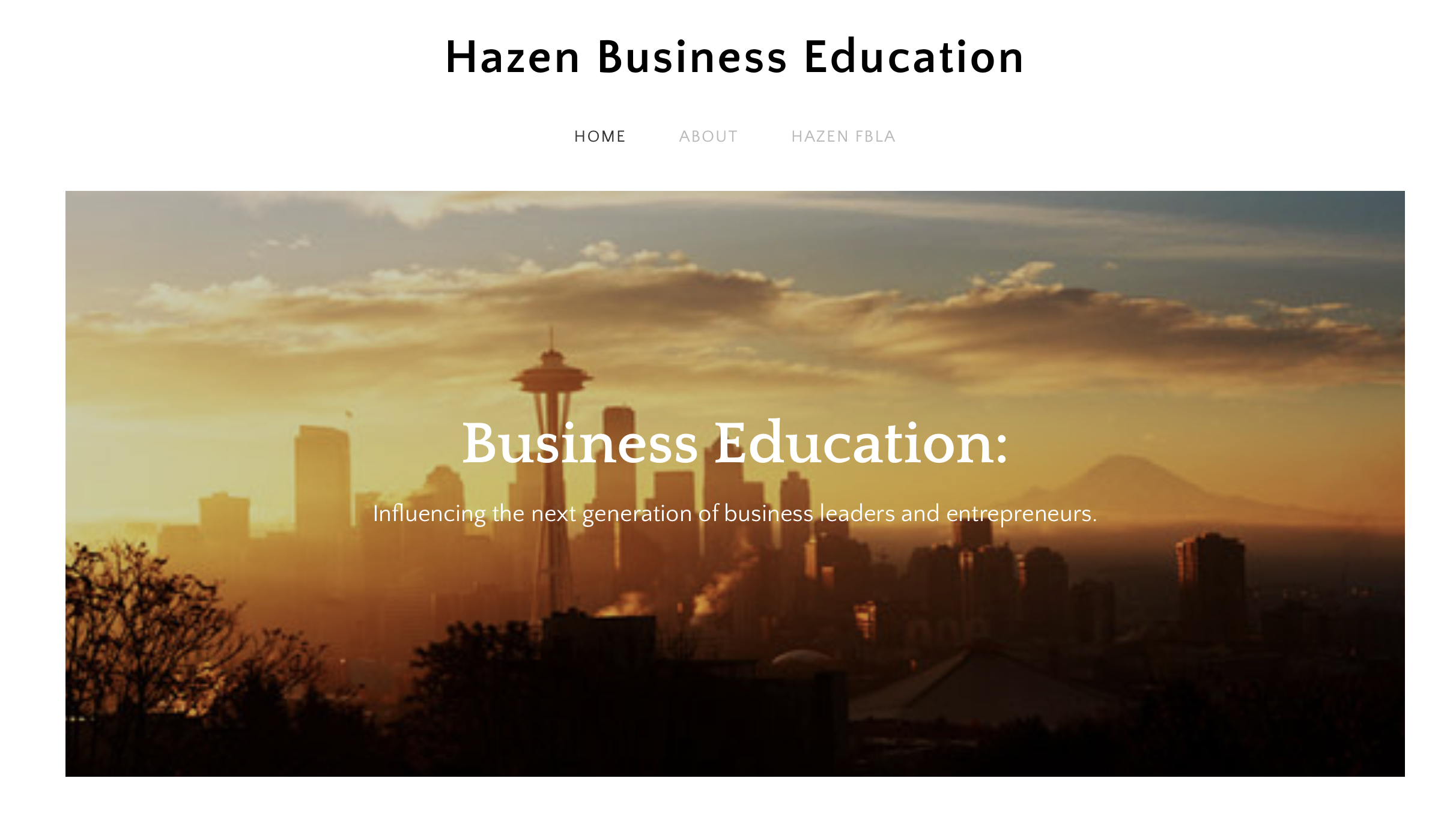 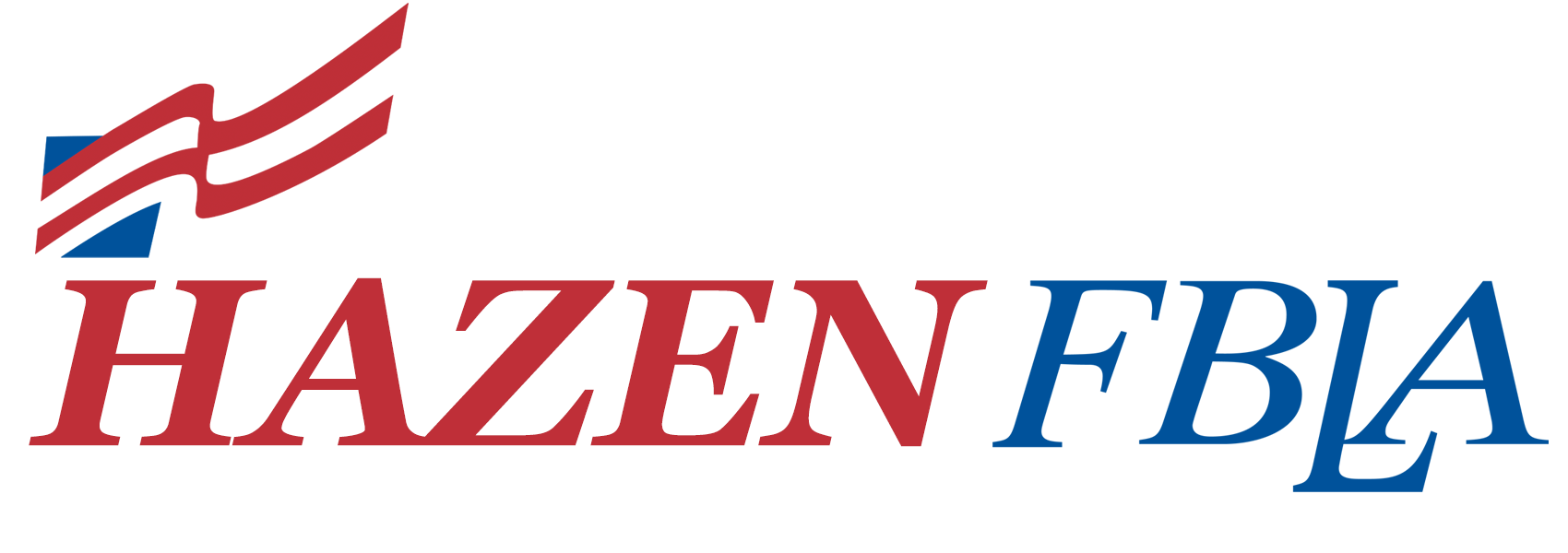 Chapter Officers:
President
Vice President
Secretary
Treasurer
Public Relations Officer
Fundraising Co-Chair
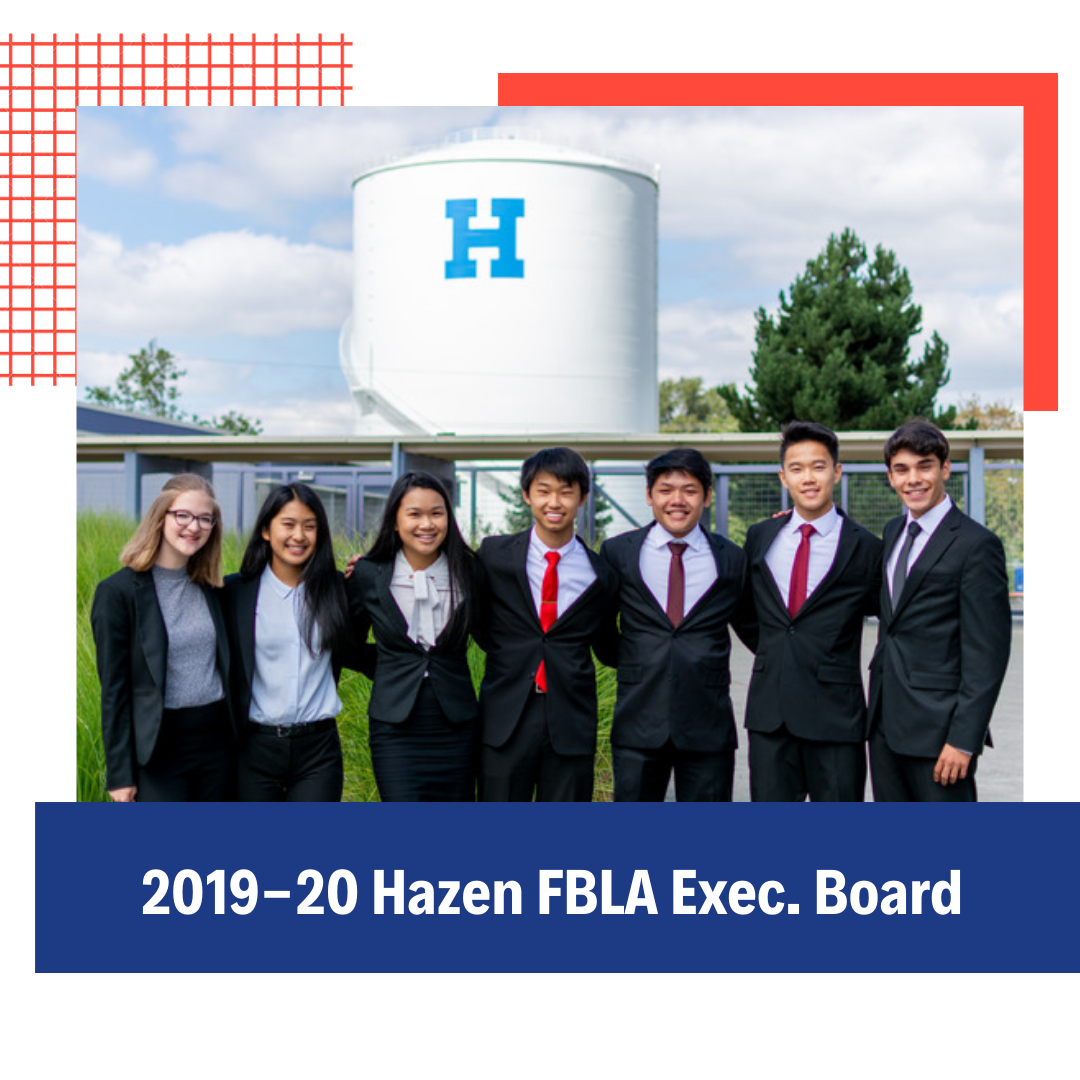 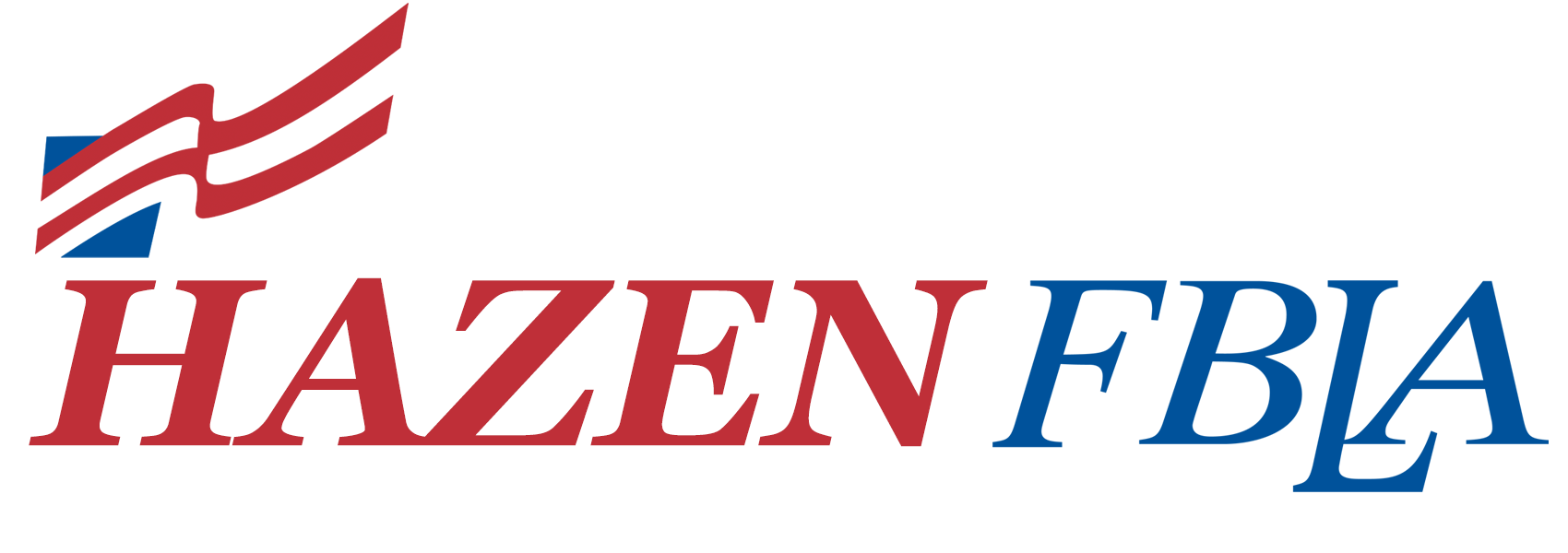 Chapter President Job Duties:
Formal Job Duties
“Other Duties As Assigned”
Preside at meetings
Represent chapter at all events
Appoint committees/chairs
Other duties as assigned
Right hand person
Collect/check accuracy of all data
Manage team
Assist with organization of team and chapter
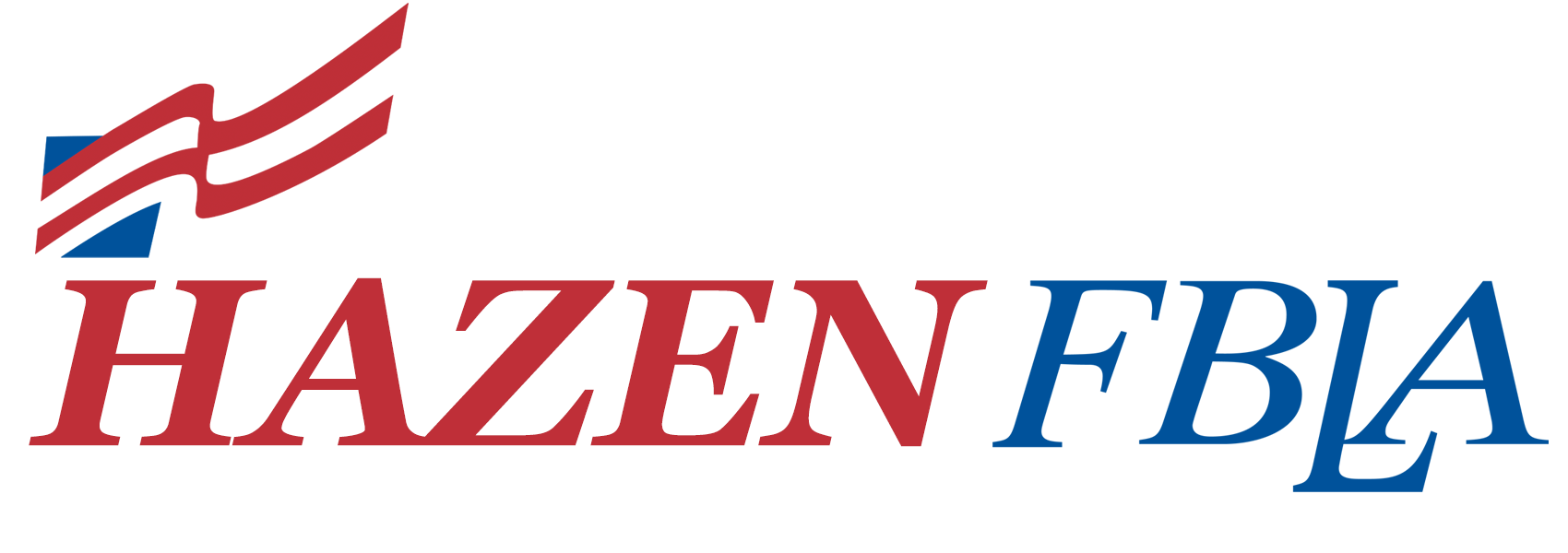 Chapter Vice President Job Duties:
Formal Job Duties
“Other Duties As Assigned”
Preside in absence of President
Represent chapter at all events
Plan chapter events
Attend all meetings
Other duties as assigned
Competitive event organization
Membership Recruitment
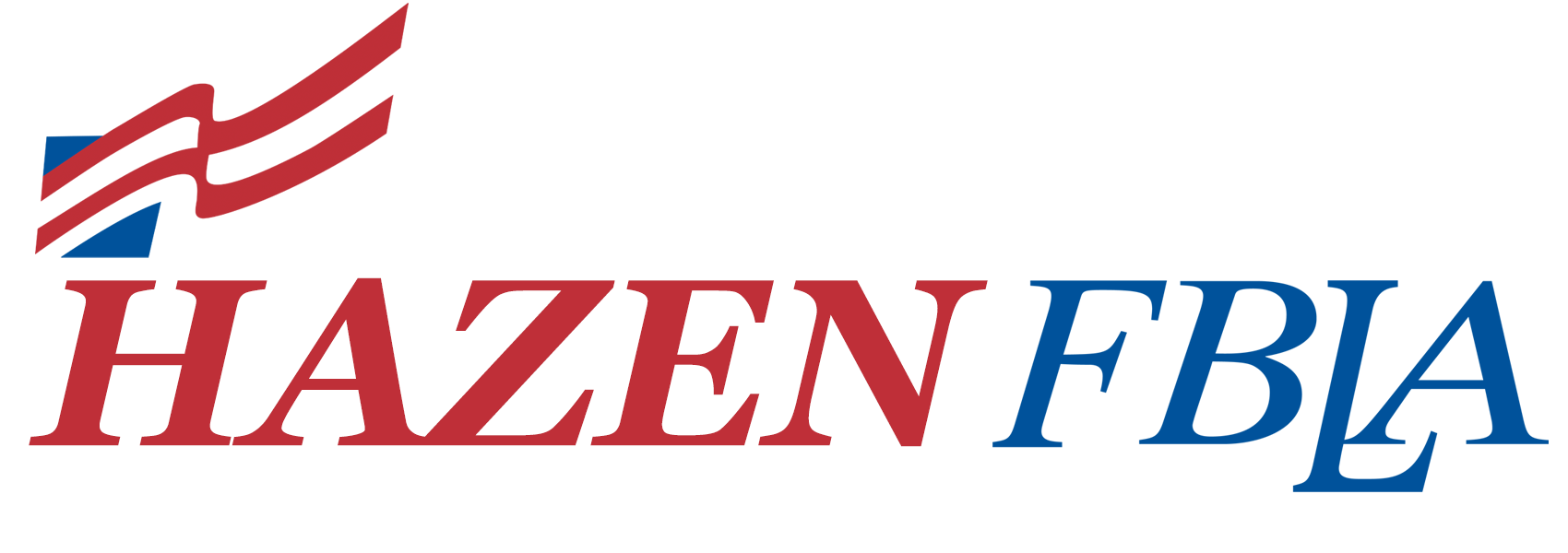 Chapter Secretary Job Duties:
Formal Job Duties
“Other Duties As Assigned”
Membership Recruitment
Membership roster/records
Record meeting minutes
Represent chapter at all events
Attend all meetings
Other duties as assigned
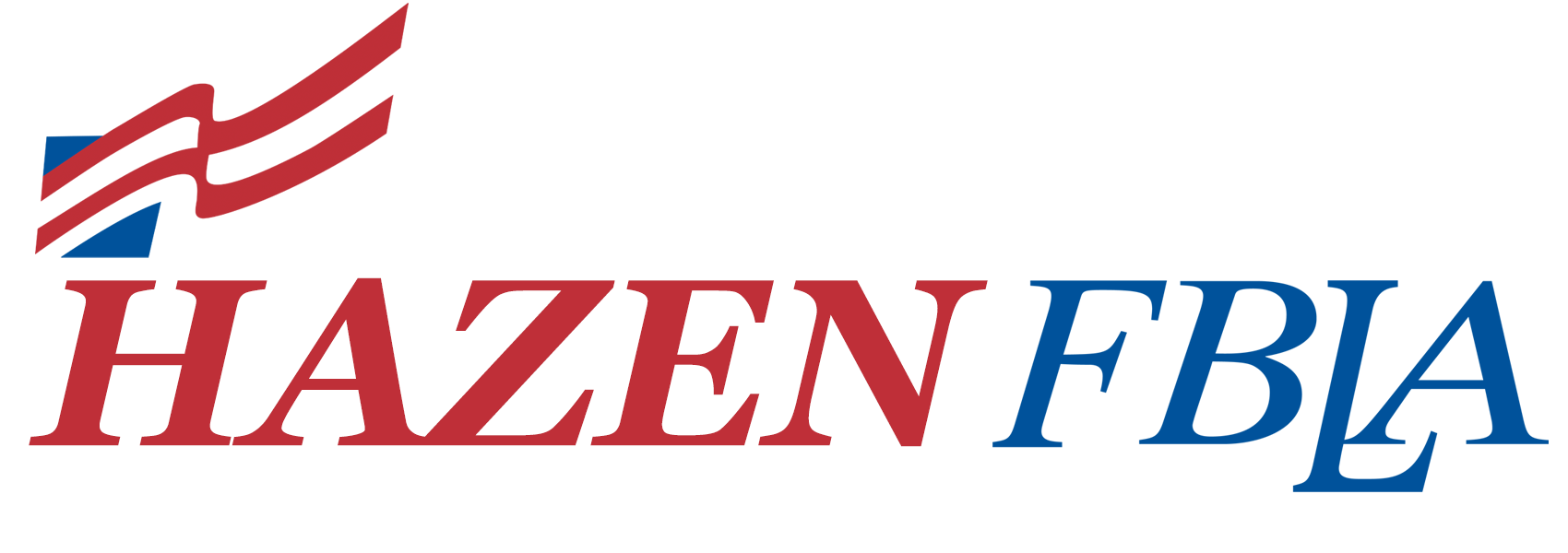 Chapter Treasurer Job Duties:
Formal Job Duties
“Other Duties As Assigned”
Track money from fundraising and distribution
Membership Recruitment
Fundraising Paperwork
Work w/ASB for accurate financial records
Represent chapter at all events
Attend all meetings
Other duties as assigned
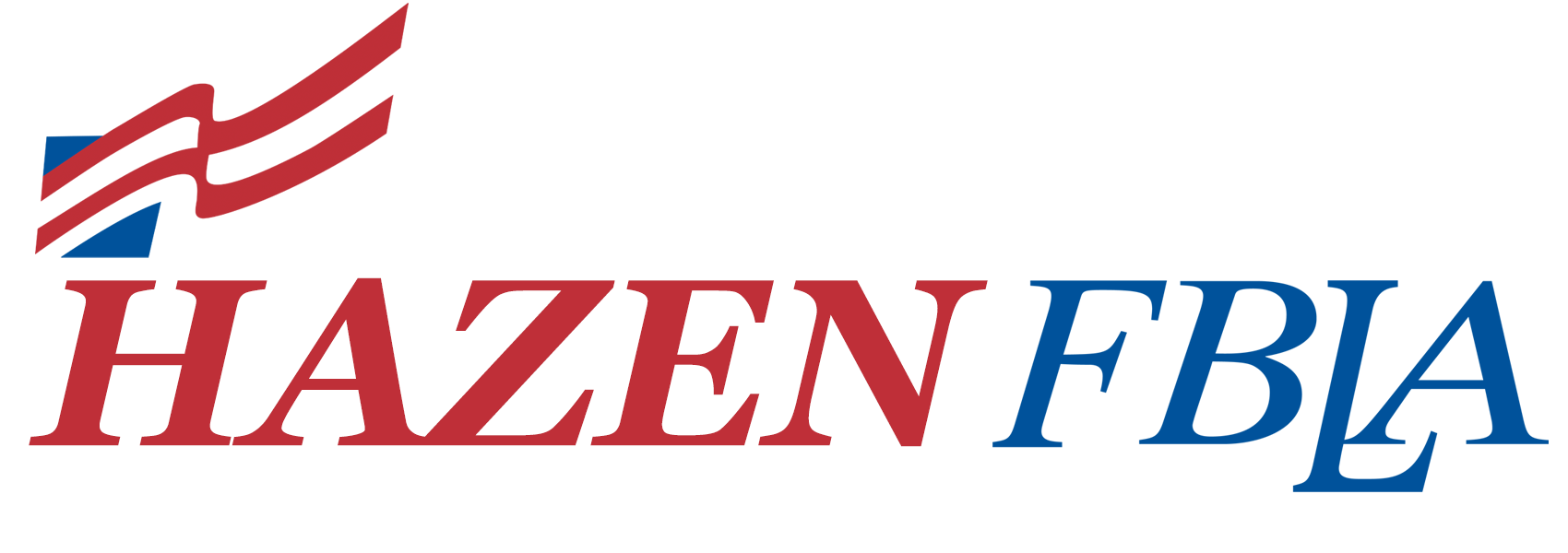 Chapter Public Relations Officer Job Duties:
Formal Job Duties
“Other Duties As Assigned”
Manage all social media accounts
Write/compete in LCABR
Represent chapter at all events
Attend all meetings
Other duties as assigned
Membership Recruitment
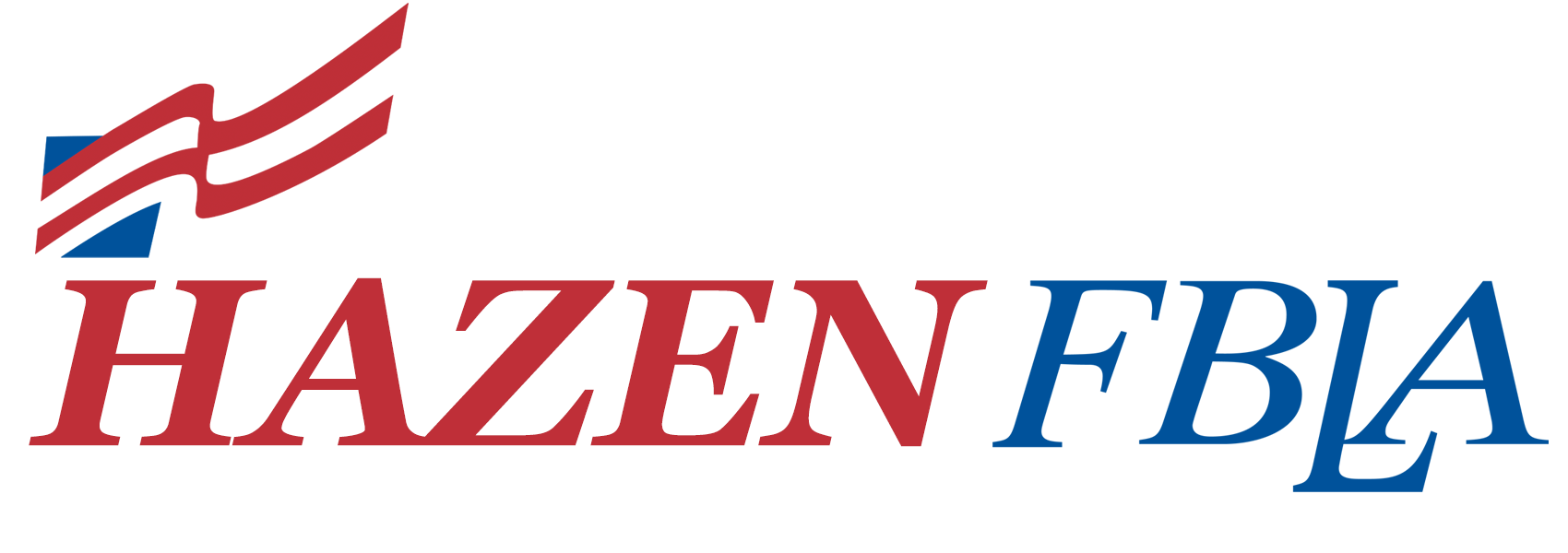 Chapter Public Relations Officer Job Duties:
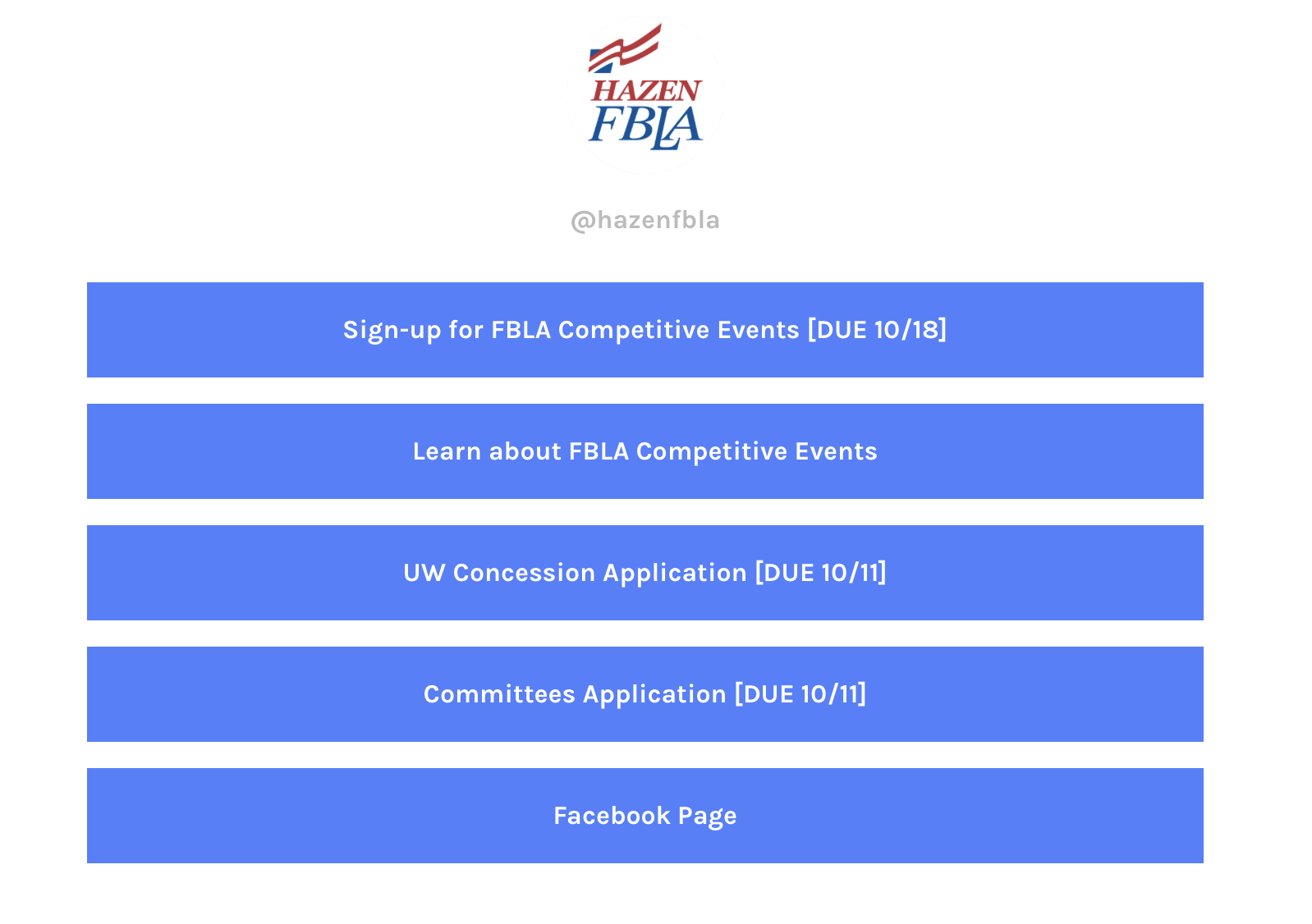 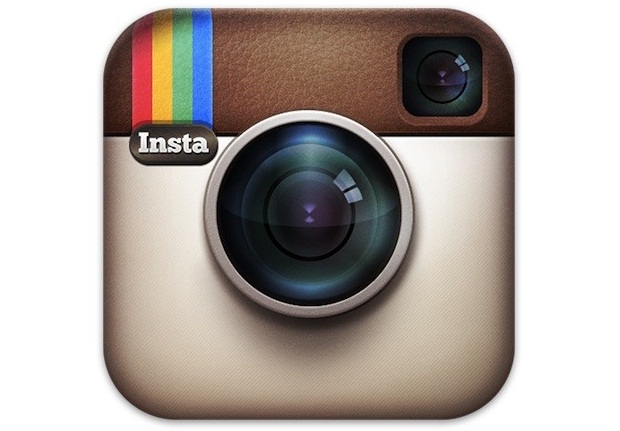 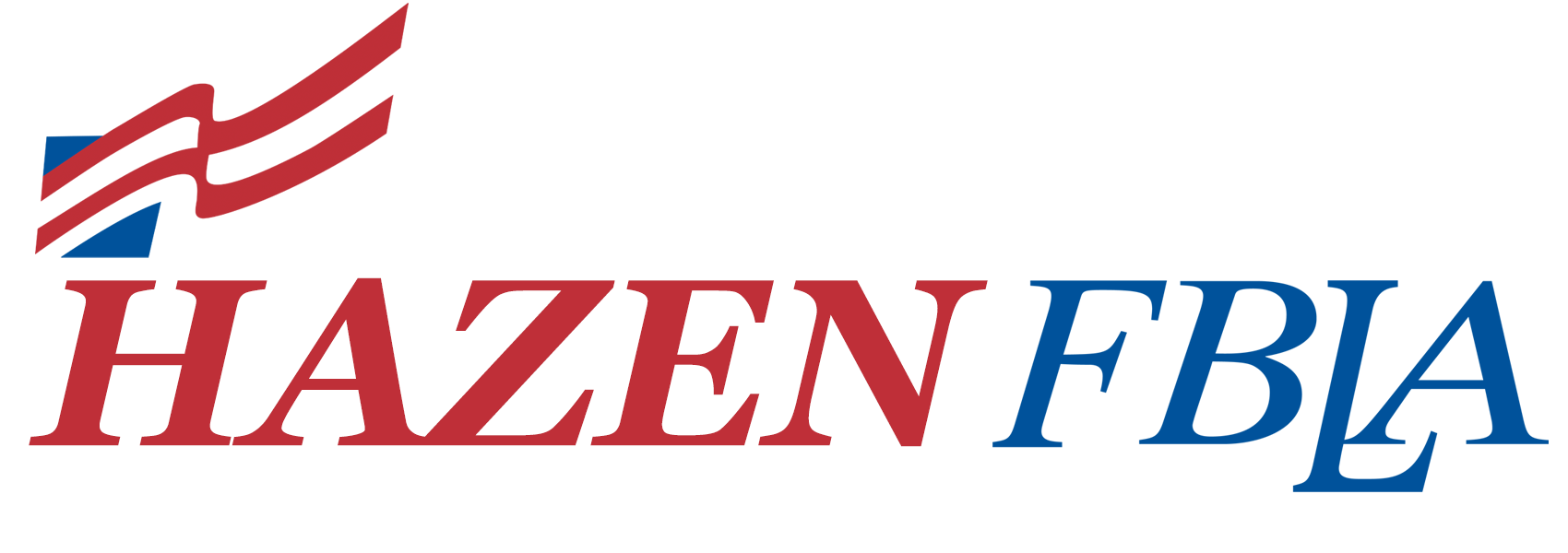 Chapter Fundraising Co-Chair Job Duties:
“Other Duties As Assigned”
Formal Job Duties
Plan, organize, and implement fundraisers
Represent chapter at all events
Attend all meetings
Other duties as assigned
Business Liaison
Membership Recruitment
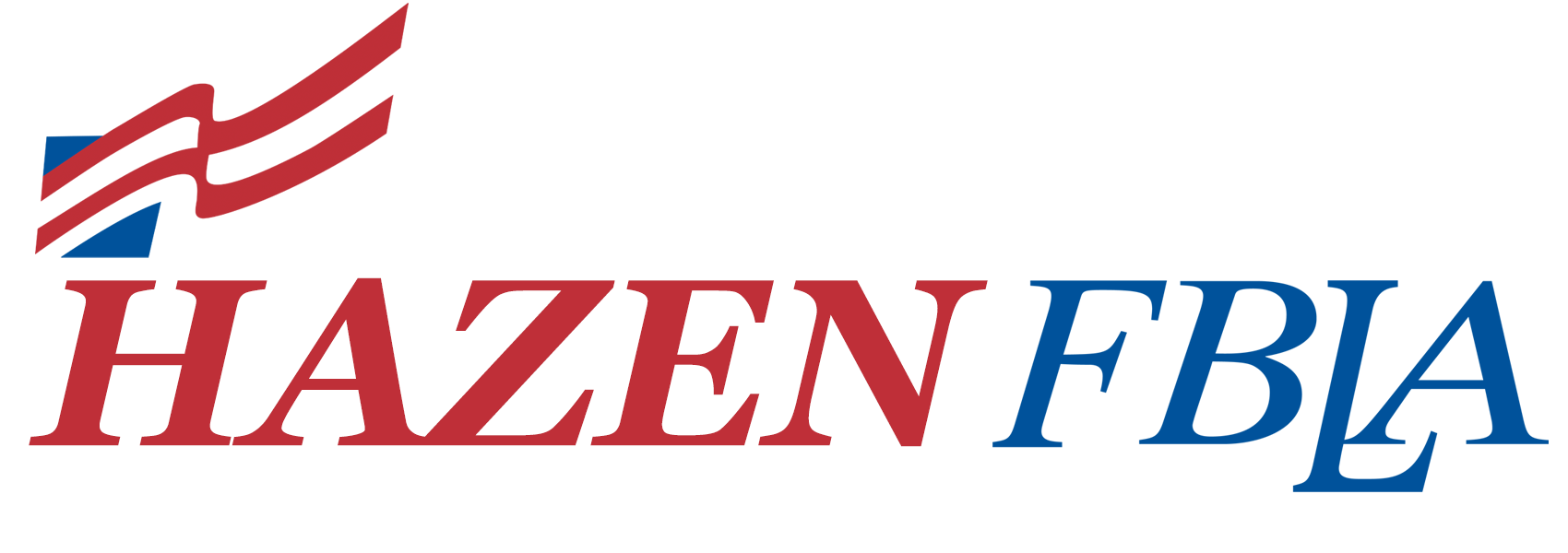 Local Chapter Success Guide
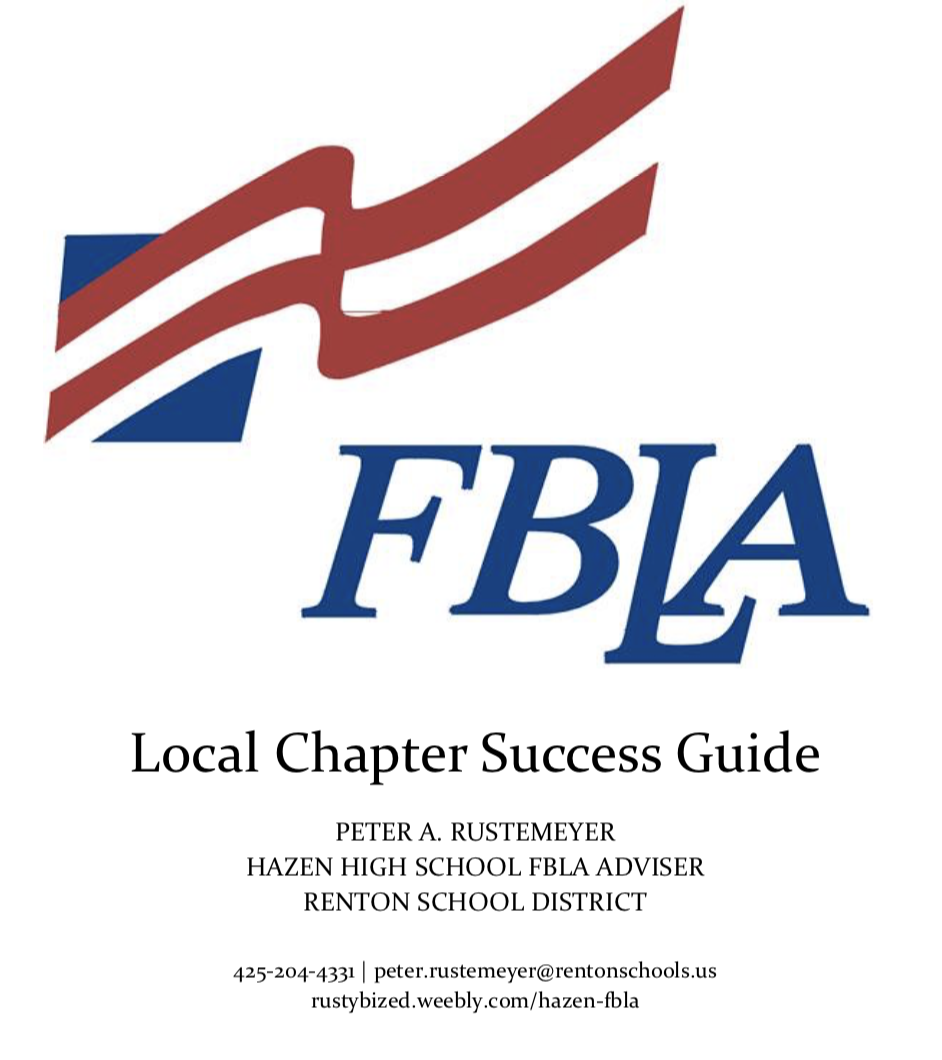 FBLA Contact Information
Adviser/Chapter Resources
Yearly Calendar/Meeting Agendas
Adviser Duties
Chapter Officer Duties
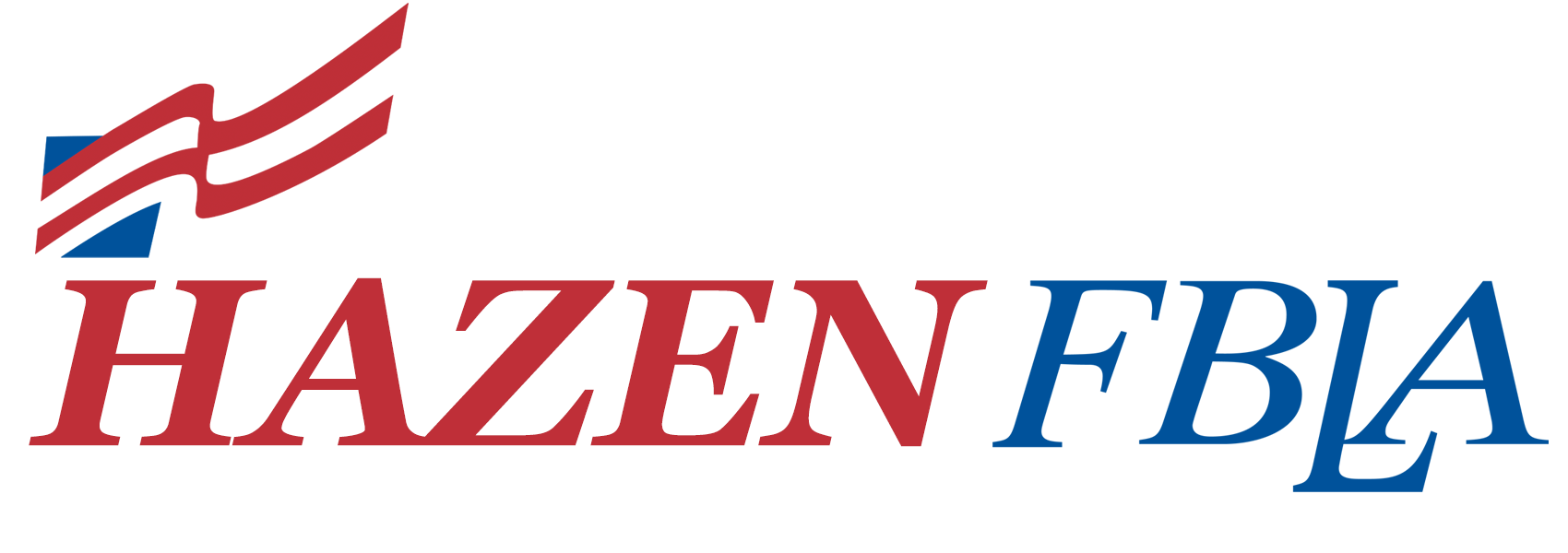 Hazen FBLA Website:
rustybized.weebly.com/hazen-fbla
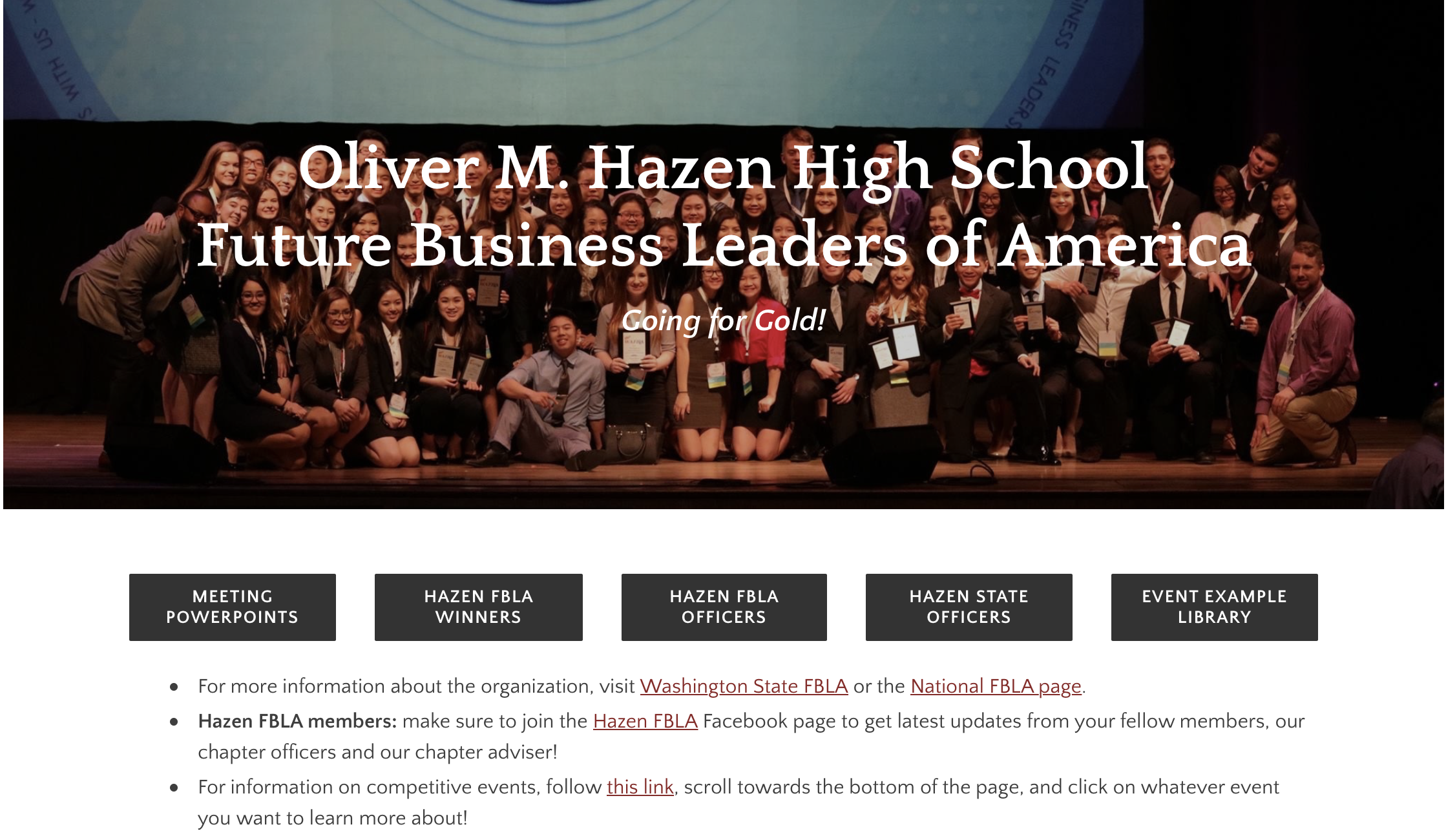 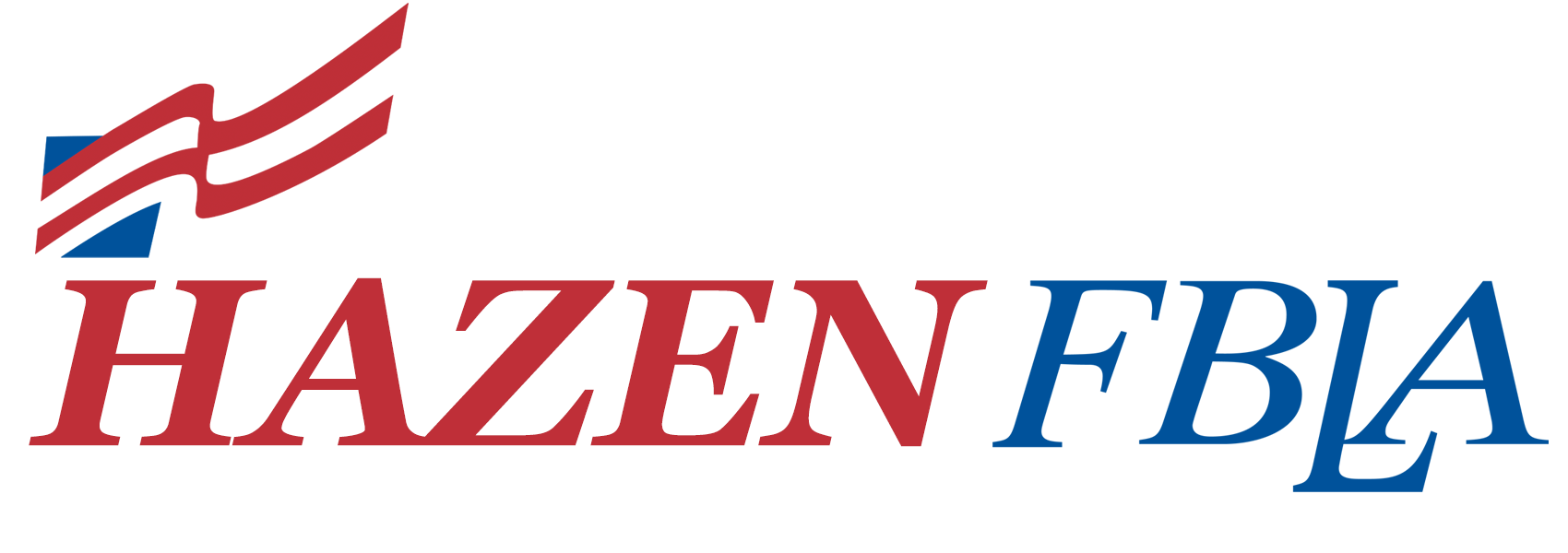 Chapter Success Guide Additions?
FBLA Contact Information
Adviser/Chapter Resources
Yearly Calendar/Meeting Agendas
Adviser Duties
Chapter Officer Duties
What to add?
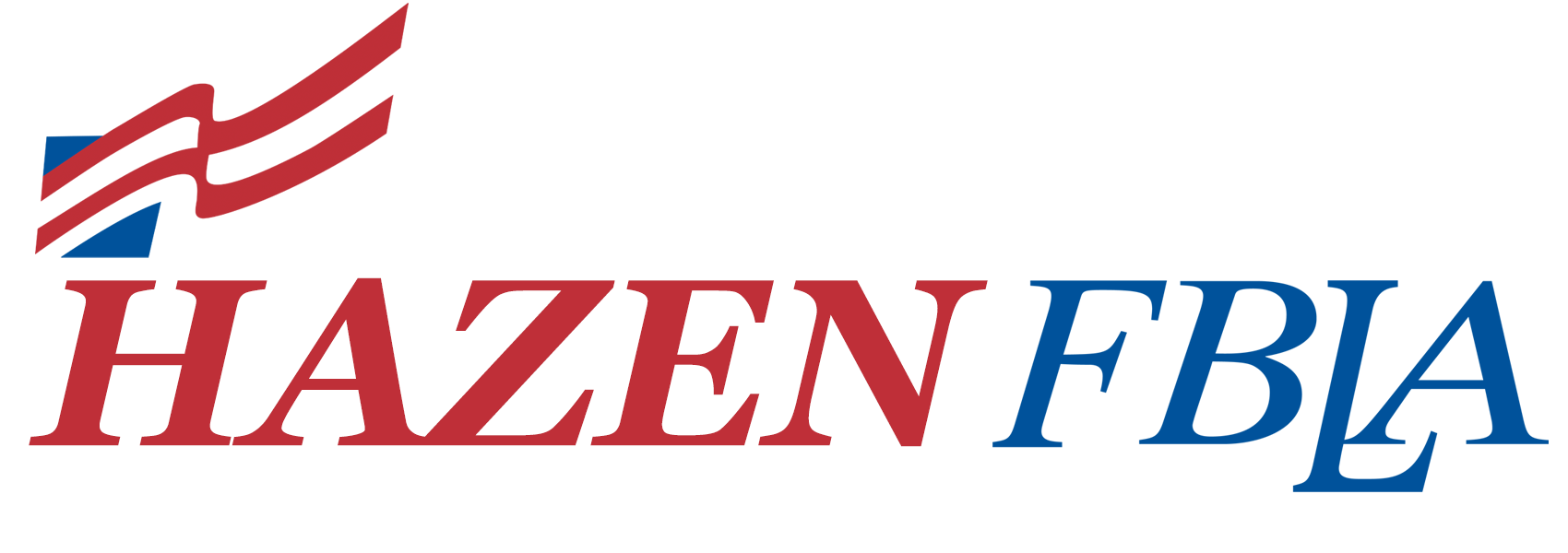 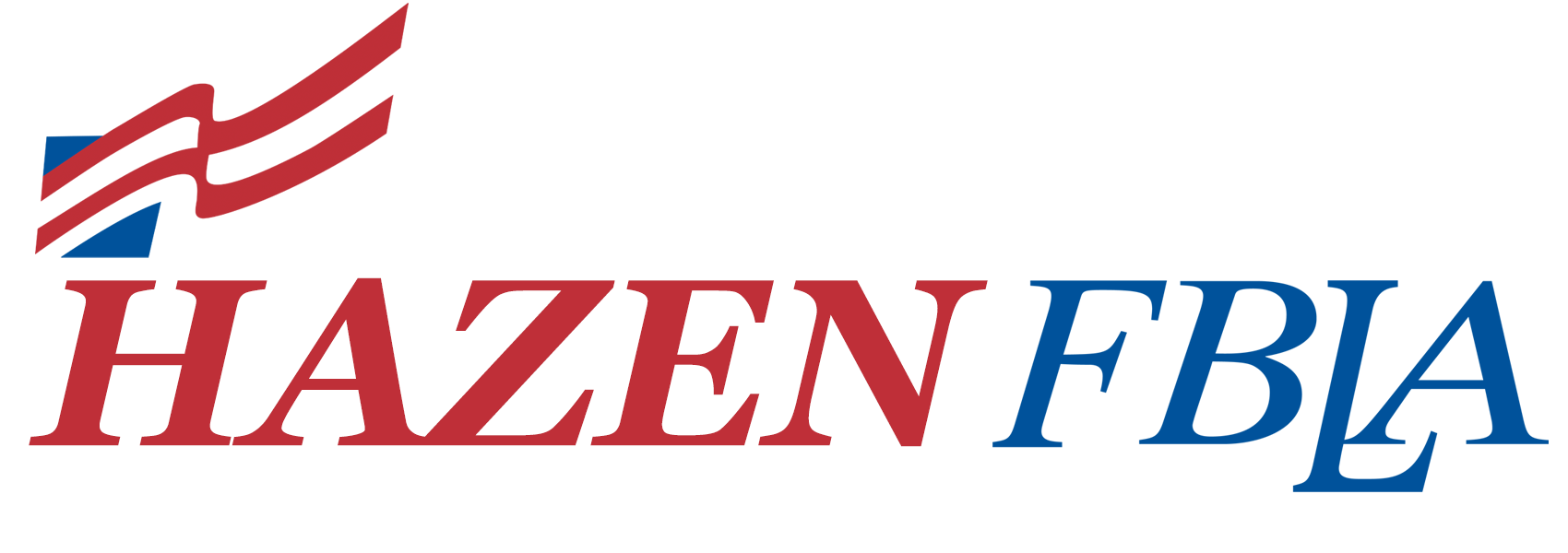 Peter A. RustemeyerHazen High School | RSDFBLA-PBL National BOD425-204-4331 | peter.rustemeyer@rentonschools.us